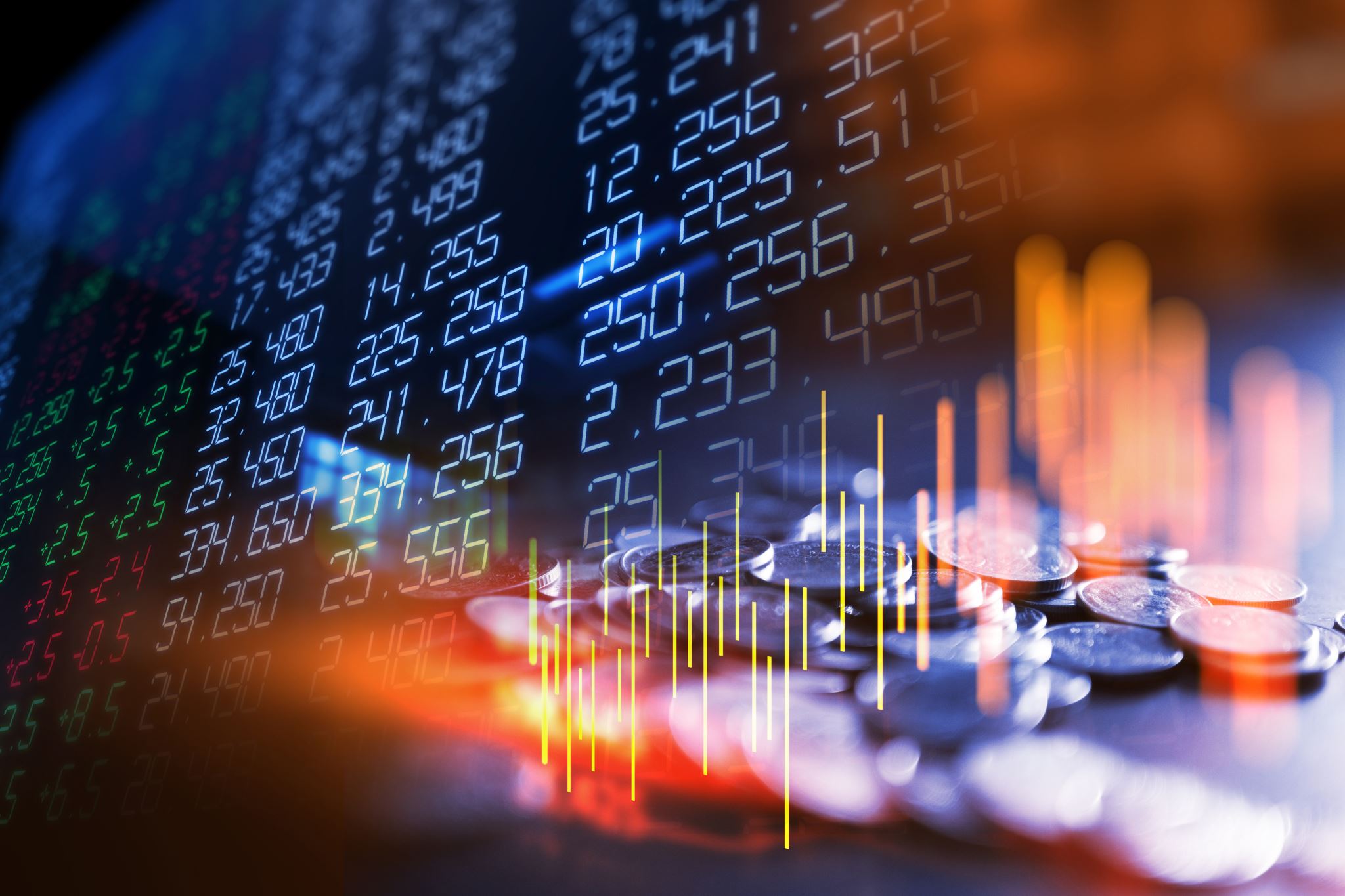 Digital Banking v Traditional Banking
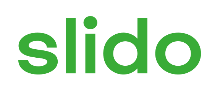 Do you prefer digital or traditional banking?
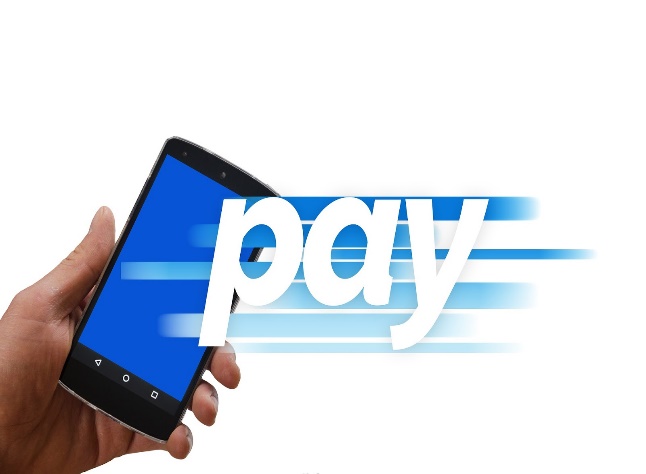 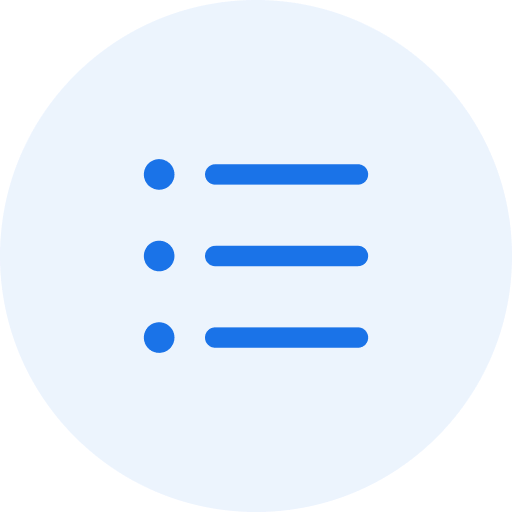 ⓘ Start presenting to display the poll results on this slide.
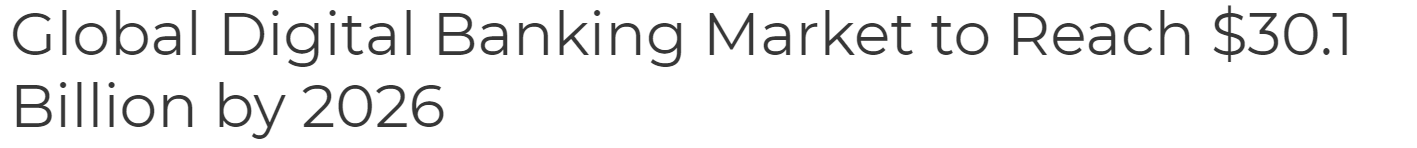 Compound Annual Growth Rate
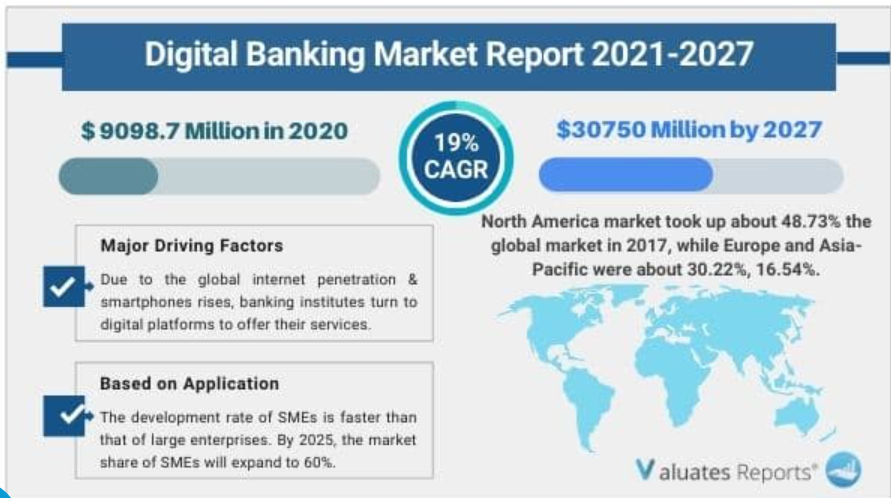 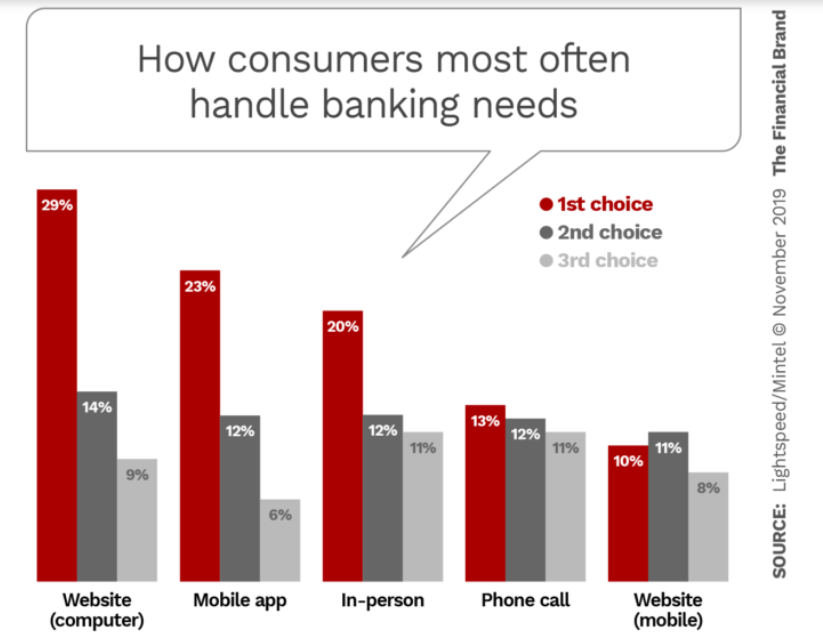 What is Traditional Banking
Traditional v. Digital Banking?
What is Digital Banking?
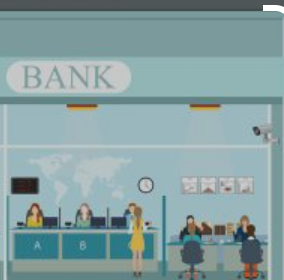 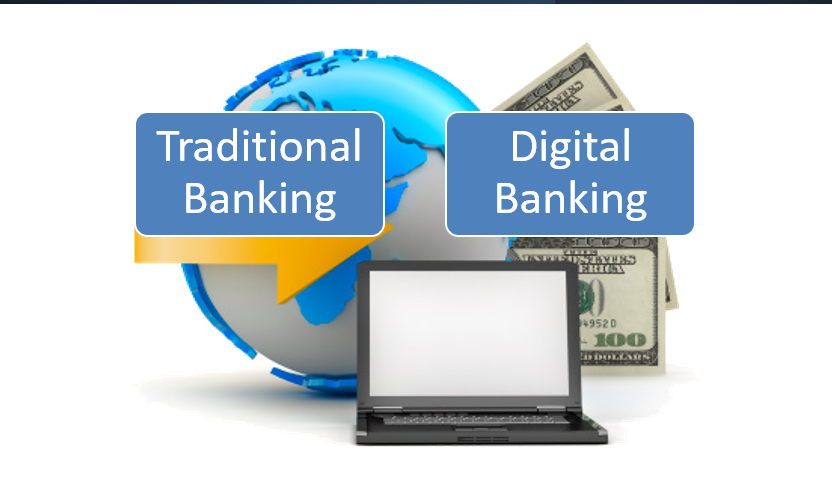 Resource Page
Let’s Take a lookTheme: Digital Banking v. Traditional Banking
Standards
Lesson Plans
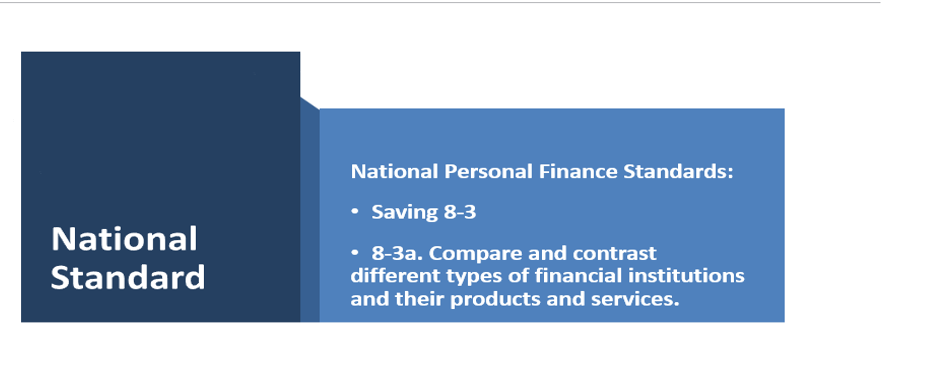 Georgia Standards of Excellence –Personal Finance

Standard SSPLF6 

Analyze the purpose and function of financial institutions.
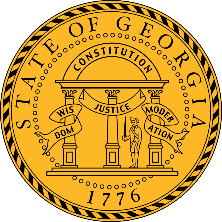 In this lesson, students are comparing the services of traditional and digital banking; and using the scenarios to decide on the appropriate banking system per scenarios.
Register for Nearpod using Google. It is Free!



Lesson: All resources are editable.
https://np1.nearpod.com/sharePresentation.php?code=eceaa9f6660904e6e2bb7e40bdda7536-1
Resource Articles
What Is a Bank and How Does It Work? – Forbes Advisor)
What Is Digital Banking? – Forbes Advisor
Online Banking vs. Traditional Banking: What’s Better? - Experian
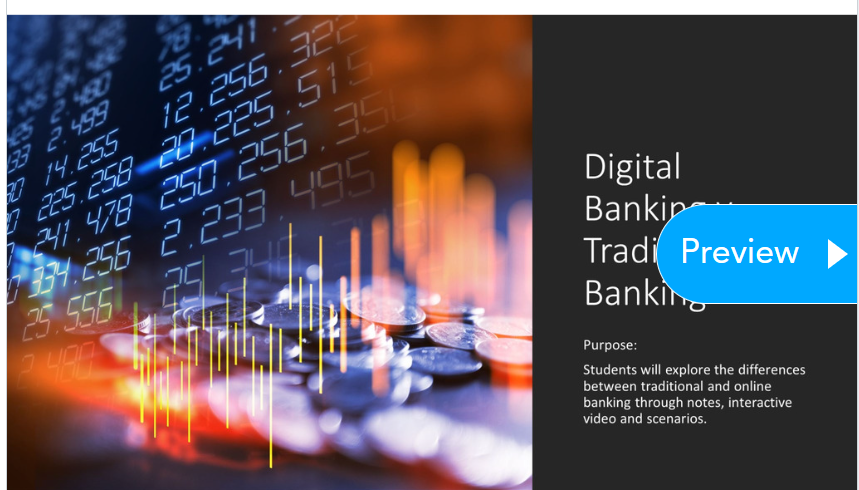 LESSON PLAN
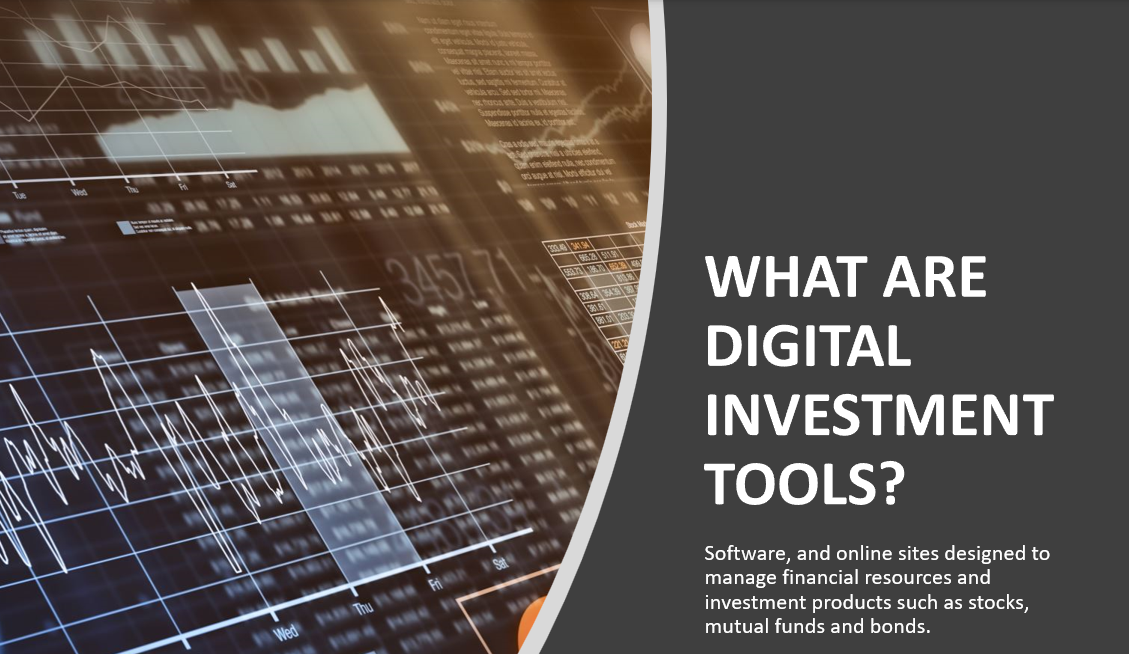 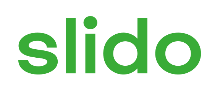 Do you find digital investment applications useful?
ⓘ Start presenting to display the poll results on this slide.
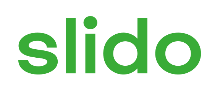 Why do you believe digital investment apps are growing in consumer use?
ⓘ Start presenting to display the poll results on this slide.
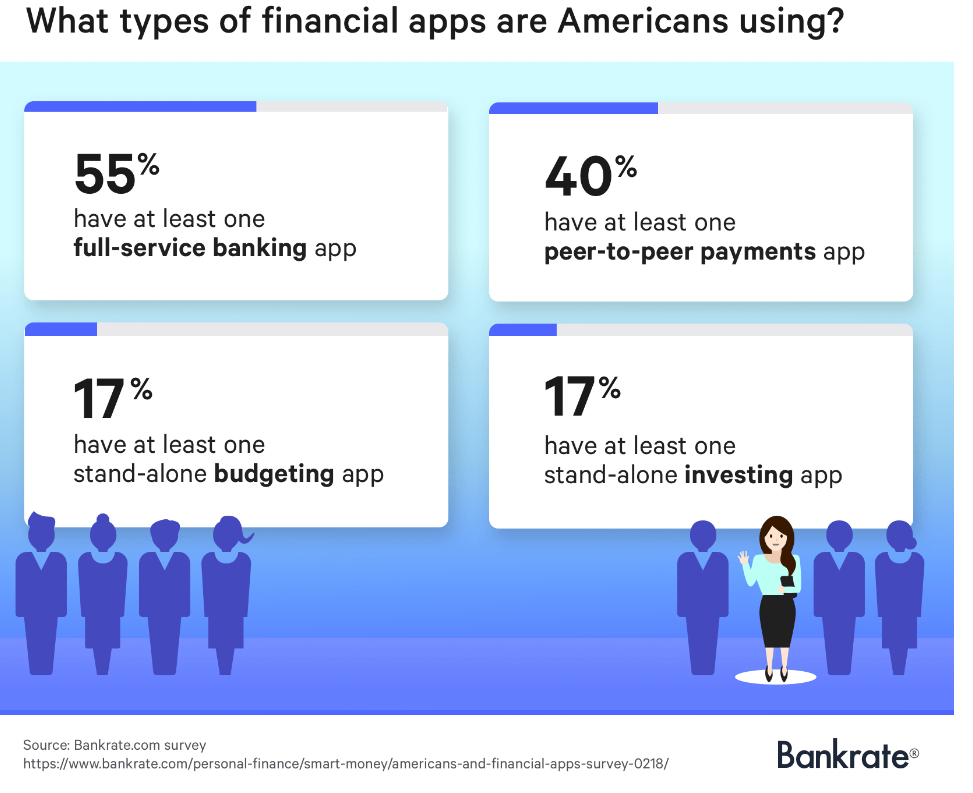 Why are digital investment platforms growing?

Accessibility
Training and Educational resources
Diverse Financial Products
Security
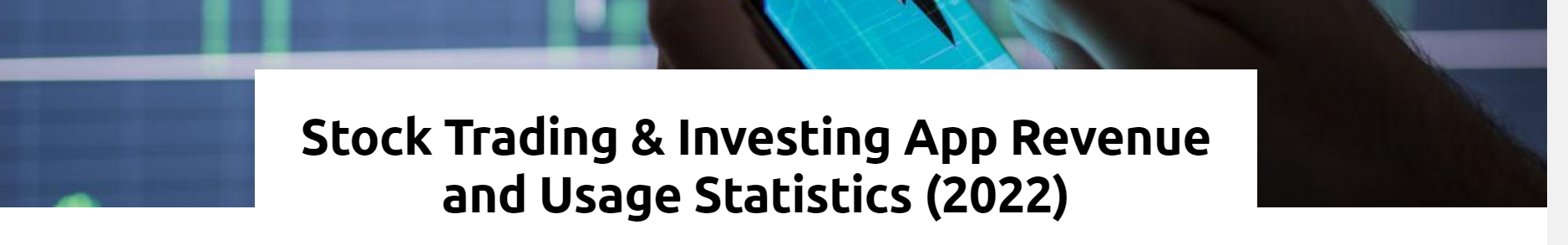 Digital Investment Tools
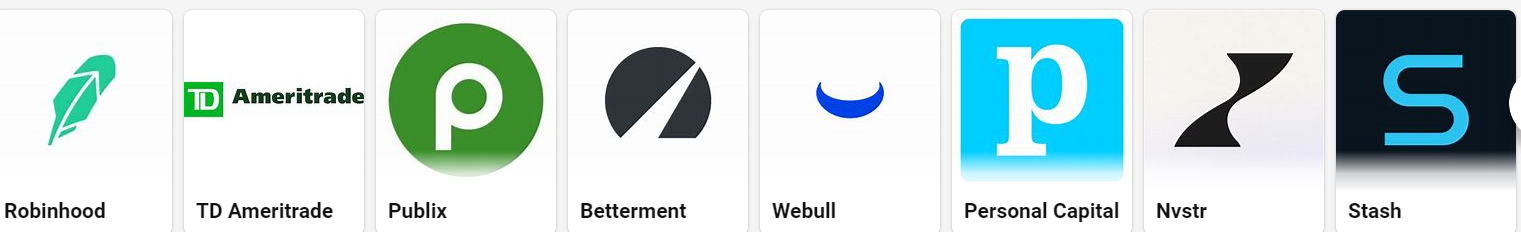 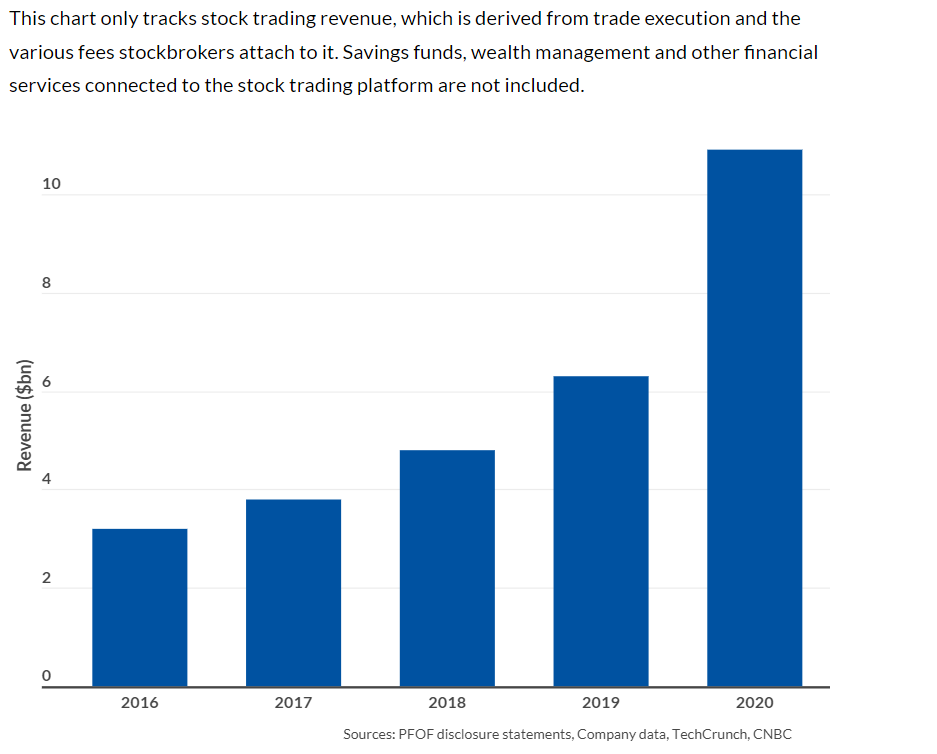 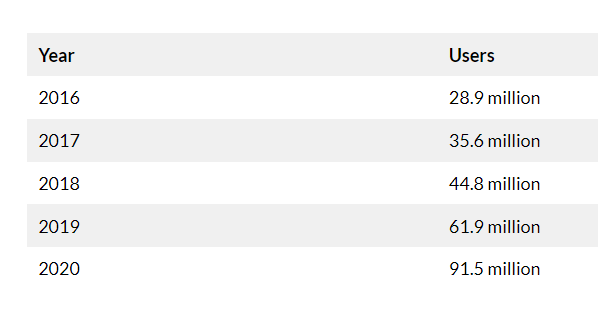 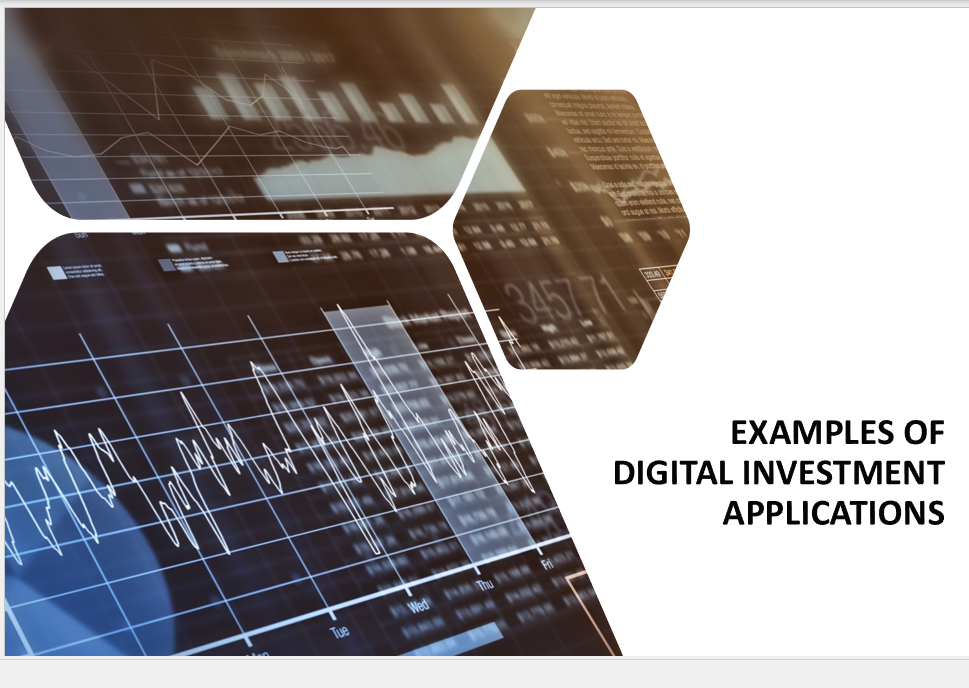 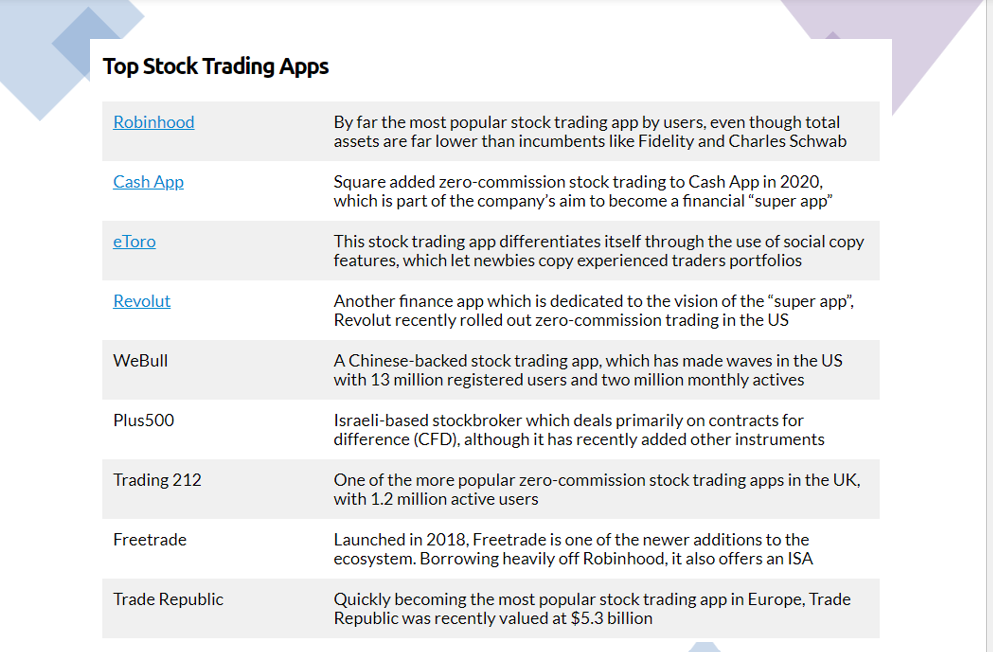 Technology/Internet Reliant
Lack of Live Help
Higher Risk of Scam
Greater Risk of Investment Mistakes
Lower fees
Immediate Transparency of Account 
Ease of Access
No Middle Person or Broker
Theme: Digital Investment Platforms
Standards
II. Lesson Plans
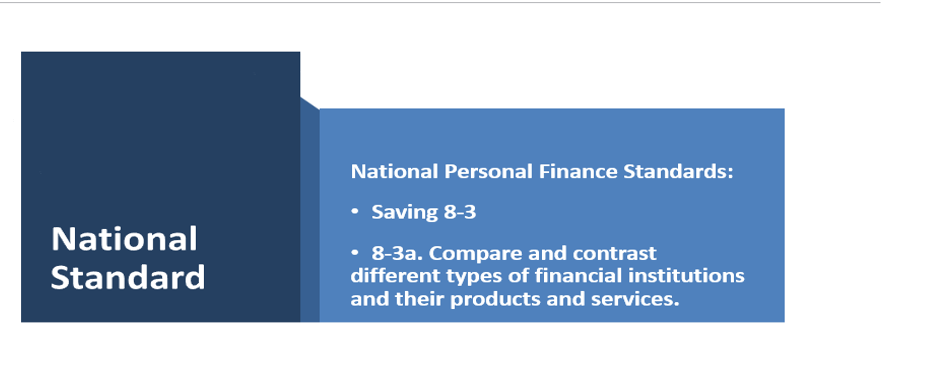 Lesson Plan 2 - Judging Digital Investment Apps
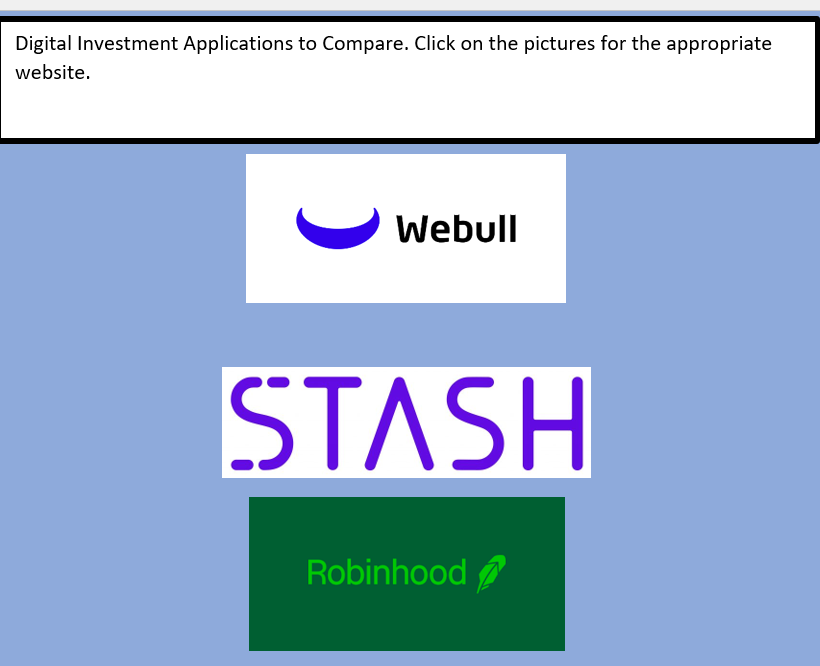 Objective: Students will rate digital platforms by using the categories below.


Accessibility
Training and Educational resources
Diverse Financial Products
Security
Resource: Website page
Comparative Chart
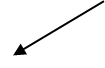 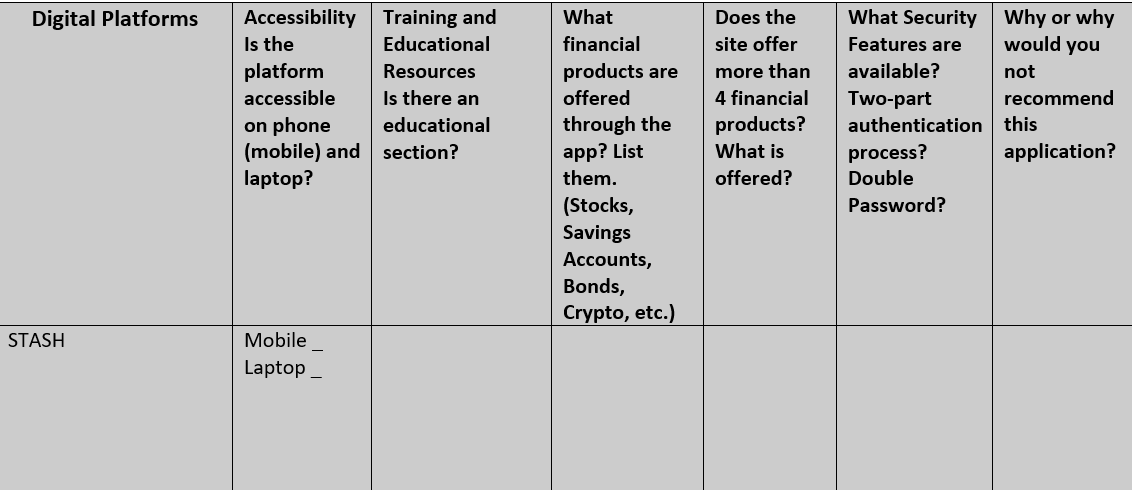 Part 2- Lesson Plan 2 - Judging Digital Investment Apps
Objective: Students will judge digital platforms by using the categories below.


Accessibility
Training and Educational resources
Diverse Financial Products
Security
Objective: Students will describe and critique a platform using the form below. Digital Review.docx
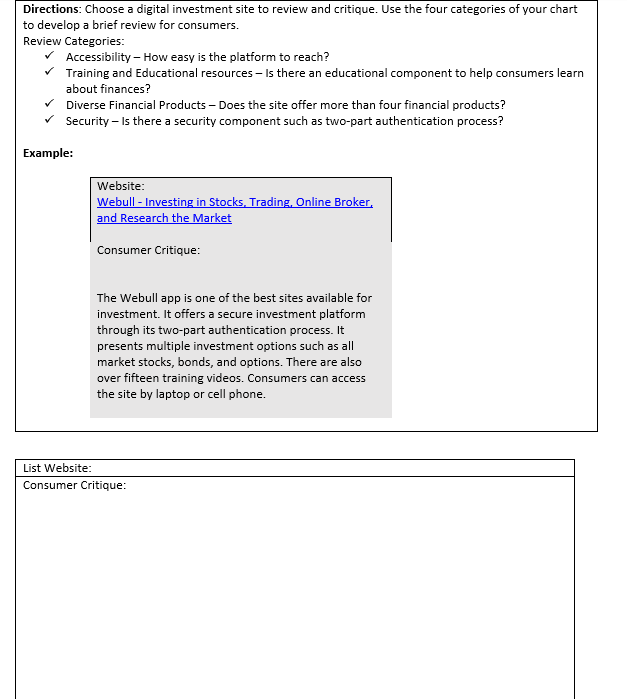 Resources
Best Investment App Article 1 
Best Investment Apps Article 2